Πρακτική Άσκηση Τμήματος Μηχανικών Πληροφορικής και Τηλεπικοινωνιών
Πανεπιστήμιου Δυτικής Μακεδονίας
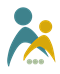 Case study : 1st
Ονοματεπώνυμο φοιτητή: ΑΕΜ:Χρονική Περίοδος Πρακτικής Άσκησης:Επιβλέπων μέλος ΔΕΠ:
Κοζάνη,  Πέμπτη 24 Μαΐου 2012
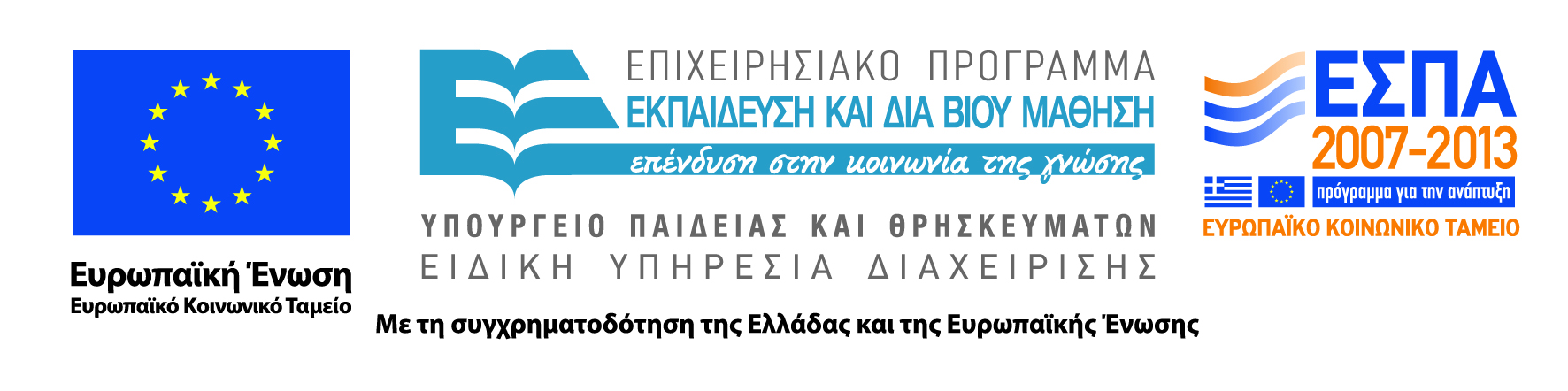 Στοιχεία για τον φορέα στον οποίο απασχολήθηκα
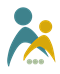 Επωνυμία φορέα: Cardisoft A.E.Έδρα: ΘεσσαλονίκηΥπεύθυνο στέλεχος: Παπαδόπουλος Χ.URL: www.cardisoft.grΠροαπαιτούμενες γνώσεις: sql server, Αγγλική γλώσσαΩράριο απασχόλησης: Δευτ-Παρασκ. 8.00-16.00
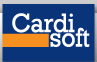 Αντικείμενο απασχόλησης
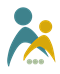 Αντικείμενο 1
Αντικείμενο 2
Περιγράφετε συνοπτικά τα αντικείμενα με τα οποία απασχοληθήκατε κατά τη διάρκεια της πρακτικής άσκησης.
Αντικείμενο απασχόλησης
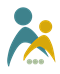 Αντικείμενο 3
Αντικείμενο 4
Περιγράφετε συνοπτικά τα αντικείμενα με τα οποία απασχοληθήκατε κατά τη διάρκεια της πρακτικής άσκησης.
Φωτογραφίες
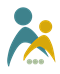 Σχόλια και παρατηρήσεις σχετικά με τον φορέα και την πρακτική άσκηση
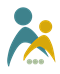 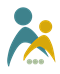 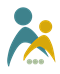